Milosrdenství
VELKÝ KLÍČ – jak pomoci opravdu potřebným
Wikipedie:
Milosrdenství je účinný soucits člověkem v nouzi, s někým potřebným či bezmocným,s člověkem zadluženým, nemajícím nárok na příznivé zacházení.
Milosrdenství
Tělesné milosrdenství
Duchovní milosrdenství
Sytit hladové
Napojit žíznící
Obléci nahé
Dát nocleh pocestným
Navštěvovat nemocné
Navštěvovat vězně
Poučovat neznalé
Poradit
Utěšovat zarmoucené
Napomínat hříšníky
Odpouštět ubližujícím
Trpělivě snášet křivdy
Modlit se k Bohu za lidi či jejich potřeby
Milosrdenství
Lukáš 6:36 Buďte milosrdní, jako je milosrdný váš Otec.

2 Korintským 1:4 On nás potěšuje v každém soužení, abychom i my mohli těšit ty, kteří jsou v jakékoli tísni, tou útěchou, jaké se nám samým dostává od Boha.
Milosrdenství
Matouš 9:12 Ježíš to uslyšel a odpověděl jim: "Lékaře nepotřebují zdraví, ale nemocní. 13 Jděte a přemýšlejte, co znamená: ‚Chci milosrdenství, ne oběti.' Nepřišel jsem volat spravedlivé, ale hříšníky.„

Matouš 12:7 Kdybyste věděli, co znamená: ‚Chci milosrdenství, ne oběti,' neodsuzovali byste nevinné.

Ozeáš 6:6 Chci milosrdenství(h), ne oběť, poznání Boha je nad zápaly.
Milosrdenství
Micheáš 6:8 Člověče, bylo ti oznámeno, co je dobré a co od tebe Hospodin žádá: jen to, abys zachovával právo, miloval milosrdenství a pokorně chodil se svým Bohem.

Matouš 23:23 Běda vám, zákoníci a farizeové, pokrytci! Odevzdáváte desátky z máty, kopru a kmínu, a nedbáte na to, co je v Zákoně důležitější: právo, milosrdenství a věrnost. Toto bylo třeba činit a to ostatní nezanedbávat.
Milosrdenství
Jakubův 2:13 Na Božím soudu není milosrdenství pro toho, kdo neprokázal milosrdenství. Ale milosrdenství vítězí nad soudem.

Matouš 5:7 Blaze milosrdným, neboť oni dojdou milosrdenství.
Milosrdenství
Co potřebujeme, abychom mohli být milosrdní?

Postoj srdce
Peníze
Čas
Milosrdenství
Jak nato?

Otevři srdce, oči, uši a mysl, abys viděl ty potřeby a mohl je naplňovat!
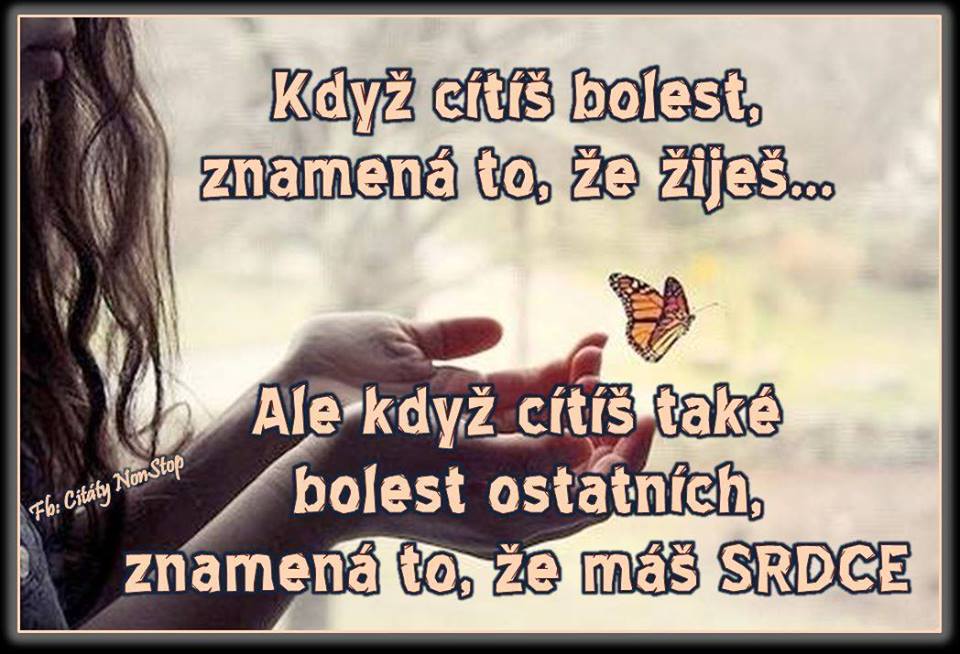 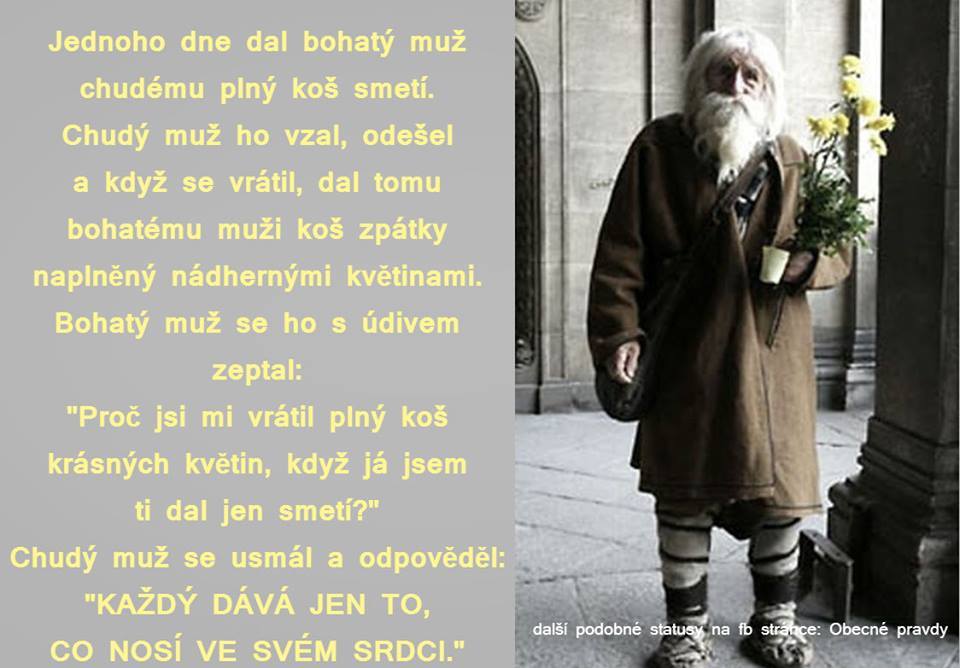 Milosrdenství
Hodnoty sboru:

Radost
Vztahy
Boží moc
Milosrdenství
Církev je tu pro druhé a ne pro sebe…

AŤ LIDÉ NA NÁS VIDÍ MILOSRDENSTVÍ, KTERÉ I NÁM DÁVÁ BŮH!
Milosrdenství
Žalm 103:1 Žalm Davidův. Dobrořeč, duše má, Hospodinu a celé nitro mé jeho svatému jménu! 2 Dobrořeč, duše má, Hospodinu a nikdy nezapomeň na jeho odměnu! 3 On ti všechny tvé viny odpouští, on tě uzdravuje ze všech nemocí. 4 On tě vykupuje od smrti v propasti, on tě korunuje láskou a něžností. 5 On štědře naplňuje tvé žádosti, mládí ti obnovuje jako orlovi! 6 Hospodin spravedlnost zjednává, všem utlačeným k právu pomáhá. 7 Své cesty Mojžíšovi poznat dal, synům Izraele své skutky ukázal. 8 Hospodin je milostivý a soucitný, nesmírně trpělivý a velmi laskavý. 9 Nevznáší stále výčitky, nechová zlobu navěky. 10 Nenakládá s námi, jak zaslouží náš hřích, neodplácí nám podle našich vin.
Milosrdenství
Pojď se modlit!

Za změnu postavení srdce, smýšlení
Za to komu pomoci
Za to jak pomoci
Za poznání Božího milosrdenství a Boha samotného